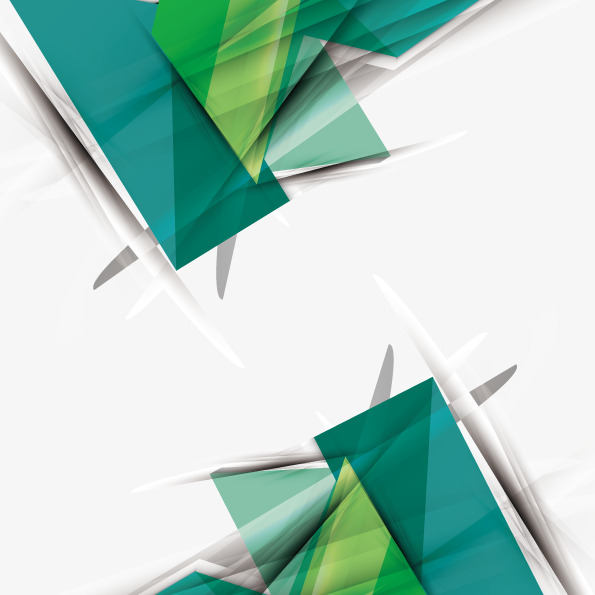 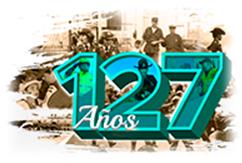 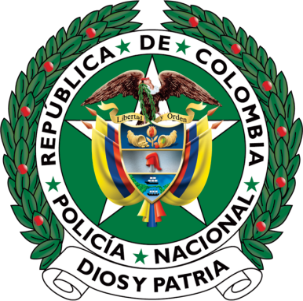 Policía Nacional
Dirección de Investigación Criminal e INTERPOL
DESARROLLAR INVESTIGACION
CRIMINALISTICA
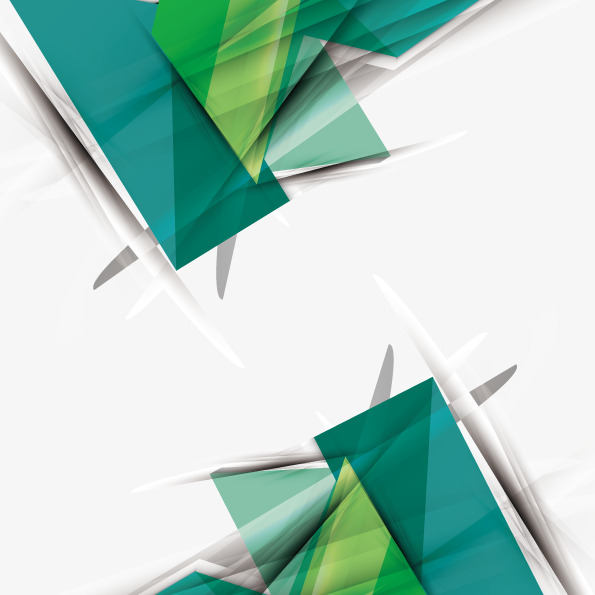 Capitán MILTON DAVID PACHON ROJAS
Jefe Grupo Regional Policía científica y Criminalística No. Cinco
Bucaramanga, Octubre de 2.018
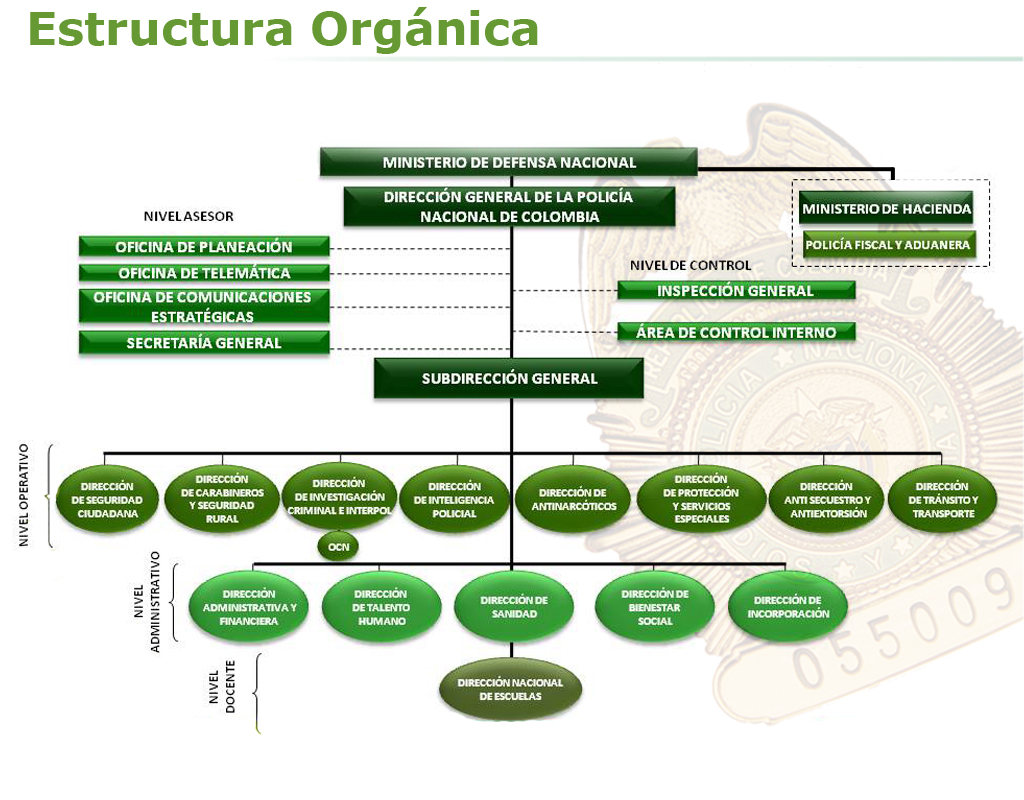 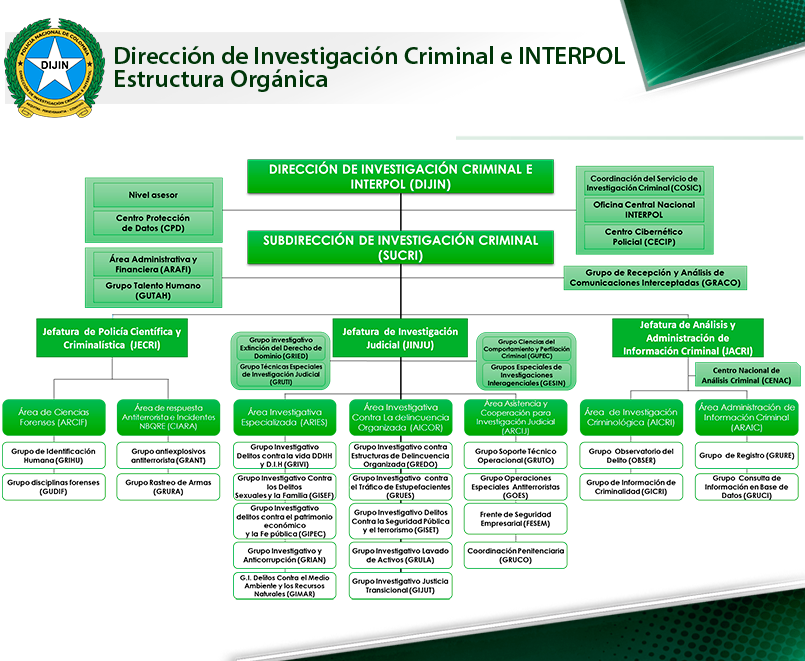 Servicio de Policía en la 
Regionales de Colombia
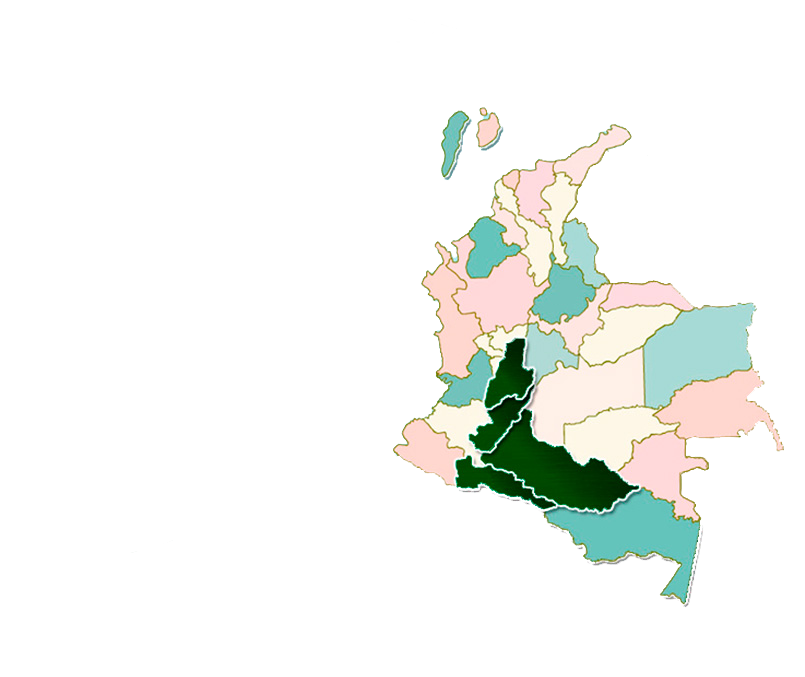 1
2
3
4
5
6
Región No. 1- MEBOG, METUN, DEBOY, DEAMA Y DESAP
Región No. 2- METIB, MENEV, DETOL, DEUIL , DECAQ  Y  DEPUY
8
Región No. 3- MECAL, MEPER, DERIS, DECAL  Y  DEQUI
7
Región No. 4- MEVAL, MEPAS, MEPOY, DEVAL, DENAR Y DECAU
Región No. 5- MEBUC, MECUC, DESAN, DENOR, DEMAM Y DEARA
Región No. 6- MEVAL, MEMOT, DEANT, DECOR, DECHO Y DEURA
Región No. 7- MEVIL, DEMET, DECAS, DEGUN, DEGUV, DEVIC Y DEVAU
Región No. 8- MEBAR, MECAR, DEATA, DEBOL, DEGUA, DESUC, DEMAG Y DECES
Estructura Orgánica Grupo Regional de
Policía Científica y Criminalística
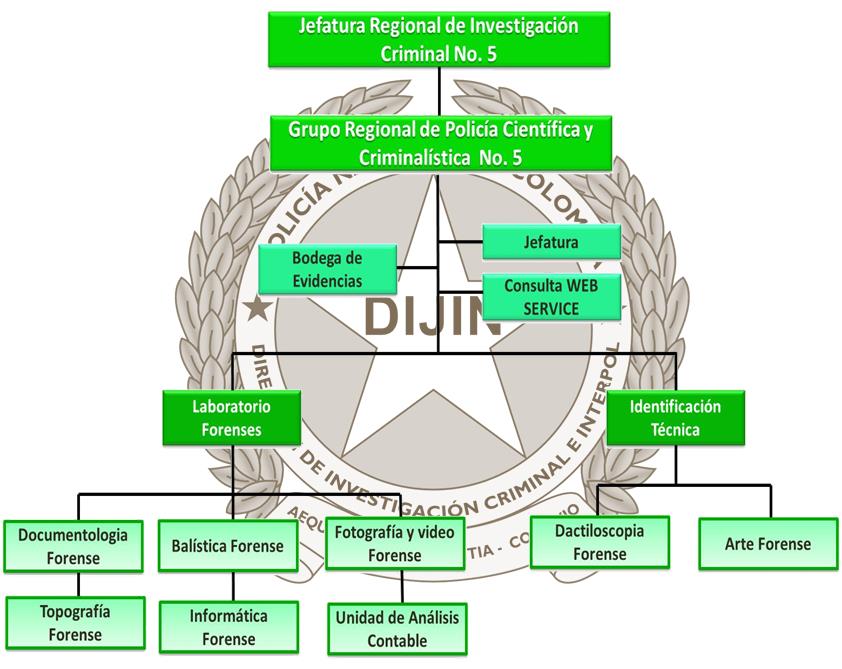 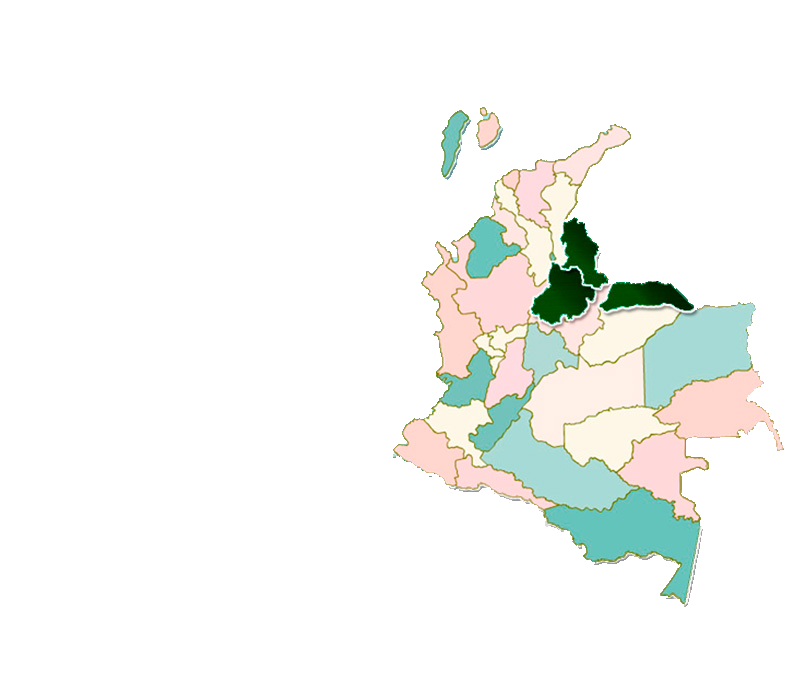 MISIÓN
La Dirección de Investigación Criminal e INTERPOL de la Policía Nacional tiene como misión contribuir a la seguridad y convivencia ciudadana, mediante el desarrollo efectivo de la investigación judicial, criminalística, criminológica y la administración de información criminal, así como la asistencia a la organización Internacional de Policía Criminal, autoridades nacionales e internacionales orientada a  brindar apoyo oportuno a la administración de justicia en la lucha contra la impunidad.
NUESTRO OBJETIVO
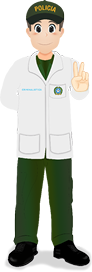 Teniendo en cuenta el fortalecimiento estratégico dispuesto por la Policía Nacional, a través del proceso de Modernización y Transformación Institucional (MTI), se busca consolidar un cuerpo de policía más humano, íntegro, innovador y cercano al ciudadano que permita contribuir eficientemente a la administración de justicia mediante el análisis de elementos materiales probatorios y evidencias físicas, la tomas de muestras, la inspección técnica y el suministro de información de soporte técnico y científico.

A partir de los resultados efectivos y contundentes en contra de la delincuencia nacional y transnacional, la criminalística en la Policía Nacional es reconocida como líder en la investigación criminal del continente, la cual contribuye de forma eficaz al mejoramiento de la justicia oportuna que esperan los colombianos.
Área de Ciencias Forenses
                 Grupo de Identificación Humana
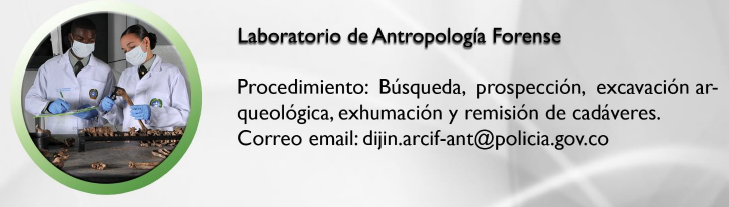 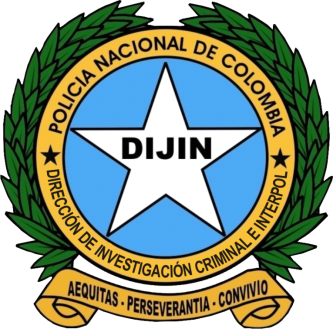 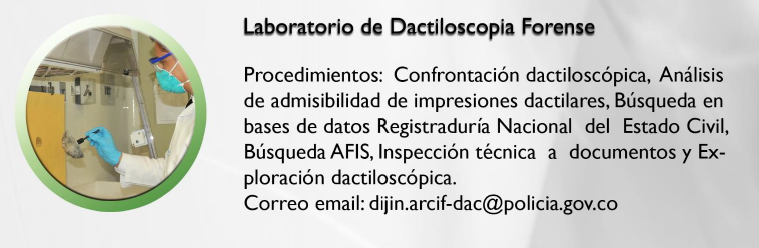 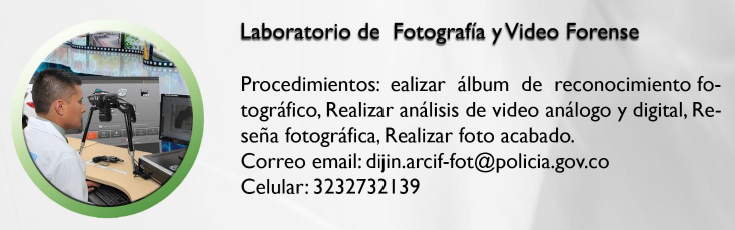 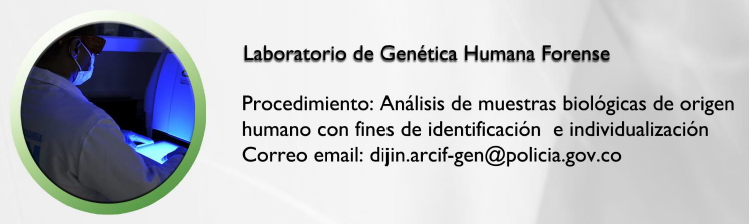 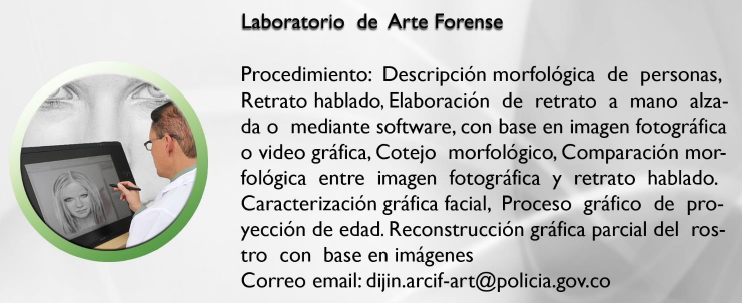 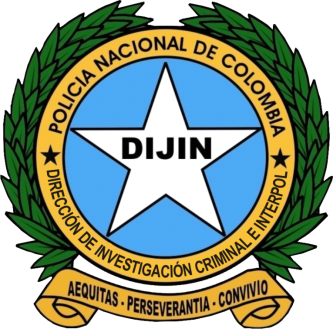 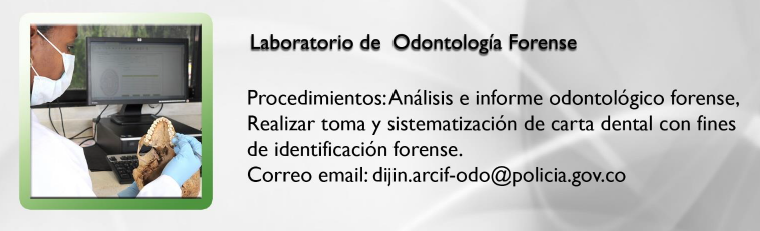 Área de Ciencias Forenses
                 Grupo de Disciplinas Forenses
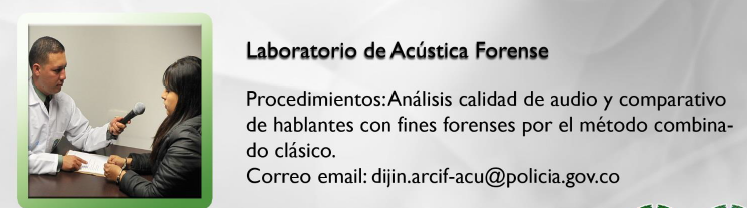 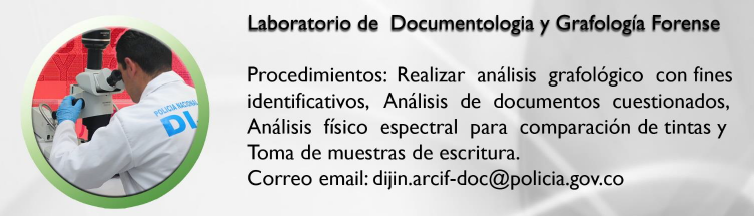 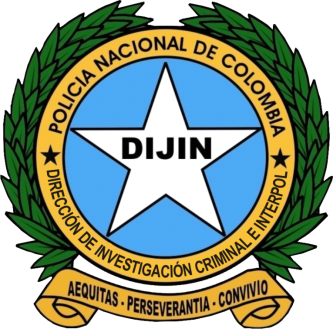 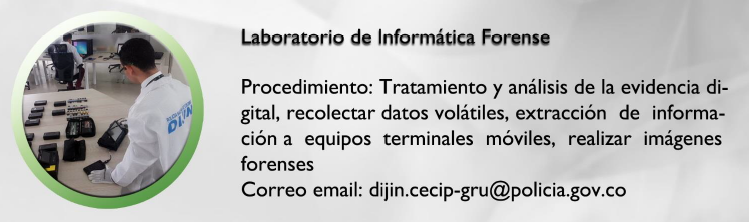 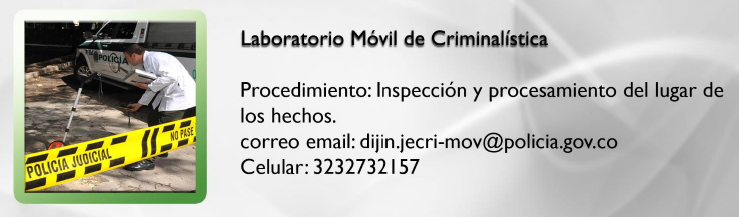 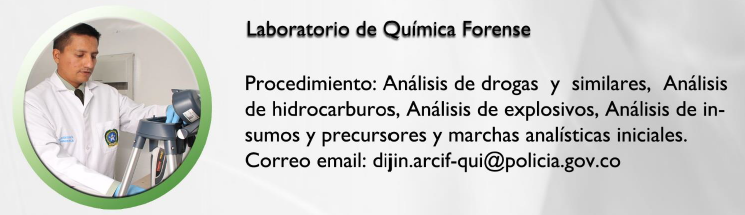 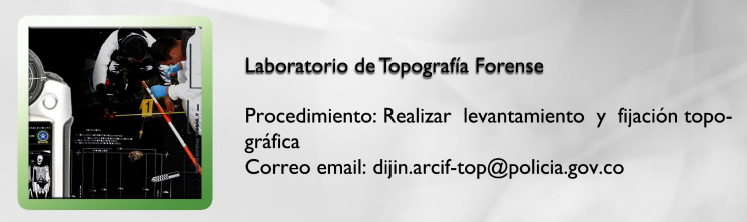 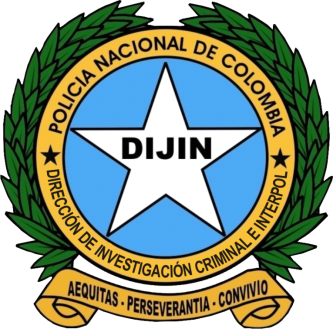 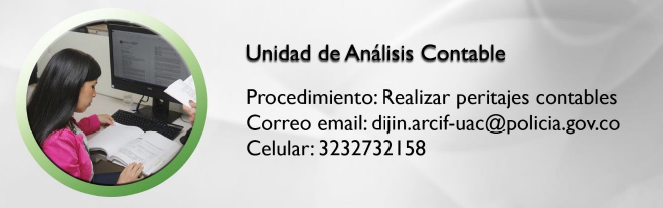 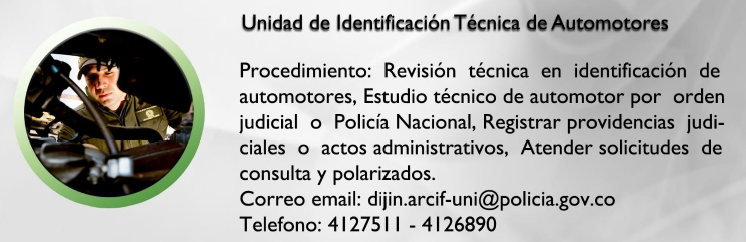 Grupo Rastreo de Armas
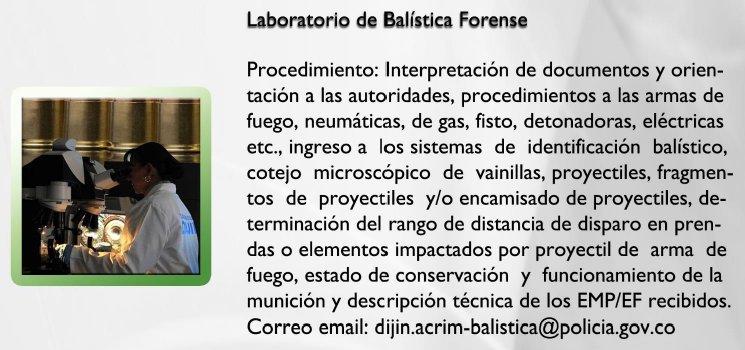 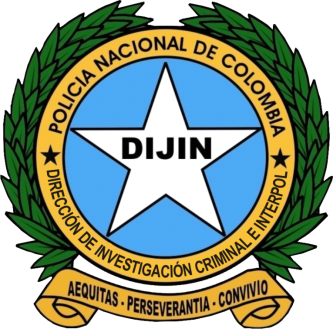 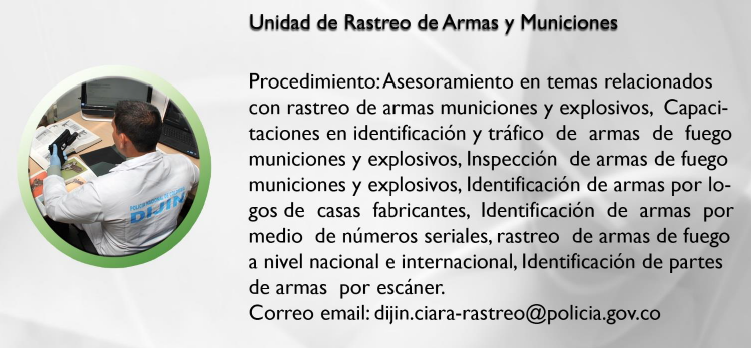 Área de Respuesta Antiterrorista e Incidentes NBQRE
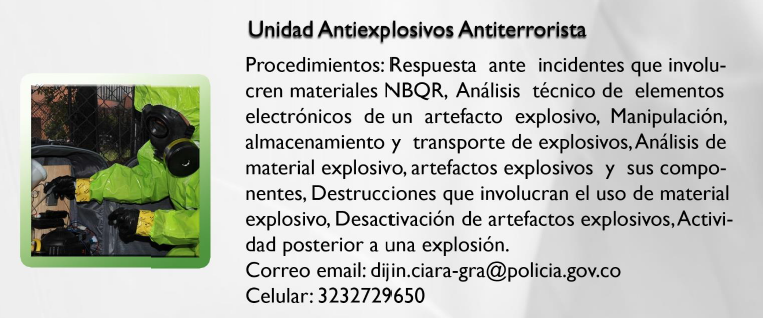 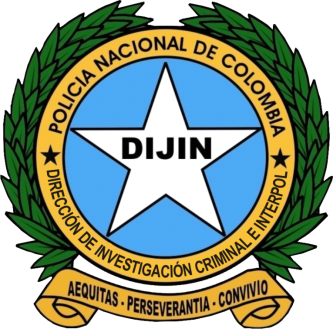 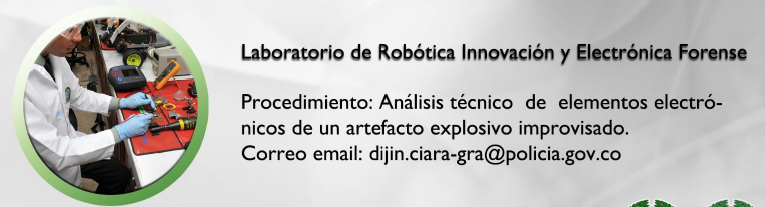 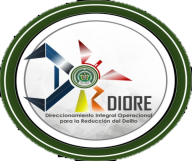 Estrategia para la Reducción del Delito 
               Basada en la Prueba Pericial - DIORE
ALCANCE
OBJETIVO
Aplica a todo el SIC en la lucha contra los fenómenos de criminalidad basada en la prueba pericial.
Apoyar significativamente la reducción del delito soportado en la prueba Pericial.
Proceso Desarrollar Investigación Criminalística
PROYECCIONES
ARTICULACIÓN
Seguimiento y control al fenómeno delictivo VS solicitudes de análisis de EMP y EF.

Incentivar la utilización del portafolio de servicios del proceso Desarrollar Investigación Criminalística en un 50%.
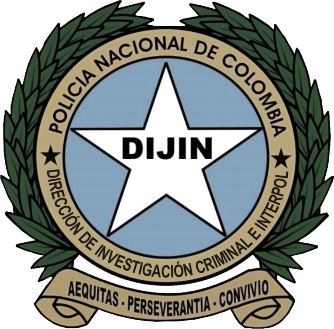 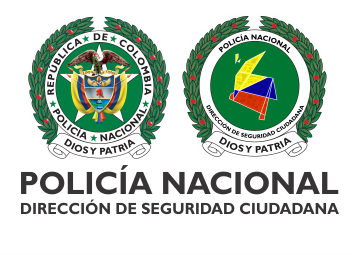 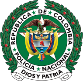 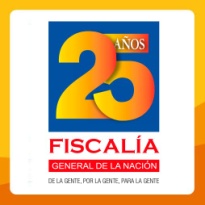 Peritos – Investigadores – Analistas Criminales– 	Autoridades judiciales
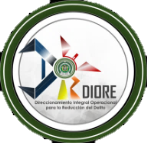 Estrategia para la Reducción del Delito 
               Basada en la Prueba Pericial - DIORE
DIAGNÓSTICO
Ausencia de articulación entre los procesos de Investigación Criminal.

Falta de seguimiento de los casos analizados.

Debilidad en la apropiación del portafolio de servicios del proceso “Desarrollar Investigación Criminalística”.

Errores recurrentes en la actuación del MNVCC, SIC en el procesamiento del lugar de los hechos.
Investigación Criminalística limitada a los análisis de EMP y EF.

Gestión reducida para los grupos de investigación Criminalística de las seccionales que permita el buen desarrollo de la actividad pericial.

Inexistencia de generación de ciencia forense.

Subutilización en la oferta de los servicios de Criminalística  VS fenómenos criminales.
+
+
Proceso Desarrollar Investigación Criminalística
+
+
+
+
+
+
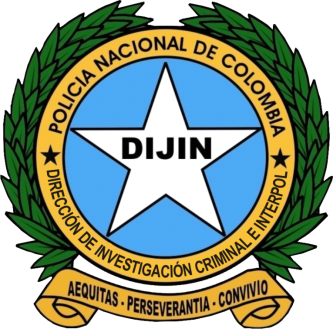 DESARROLLAR INVESTIGACION
CRIMINALISTICA REGION DE POLICIA No. Cinco
Portafolio de Servicios
Grupo Regional de Policía Científica Criminalística
Ciencias Forenses
Identificación Humana
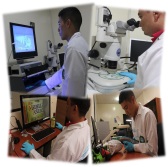 Documentologia
Forense
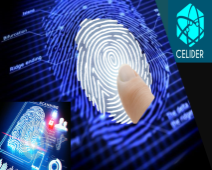 Dactiloscopia
Forense
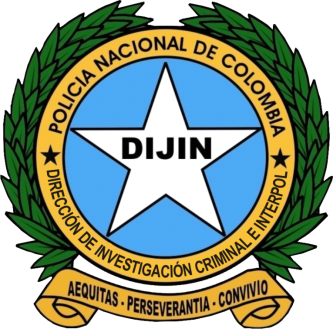 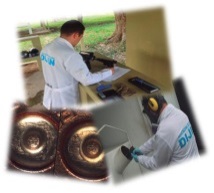 Balística
Forense
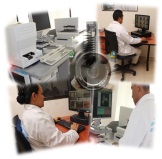 Fotografía forense
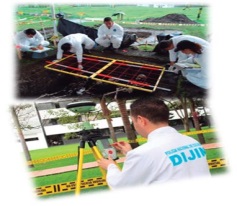 Topografía Forense
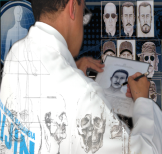 Retrato
Hablado
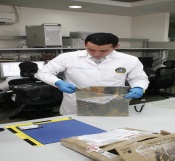 Informática
Forense
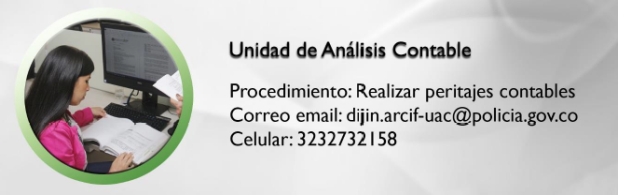 Unidad de Análisis Contable
Casos sobresalientes desde el 
Campo Técnico- Científico
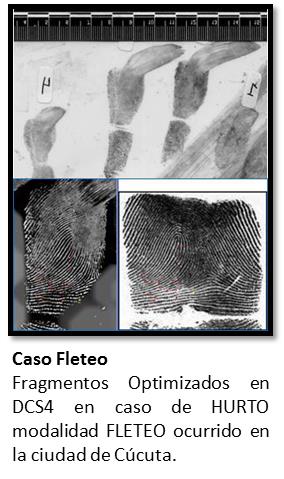 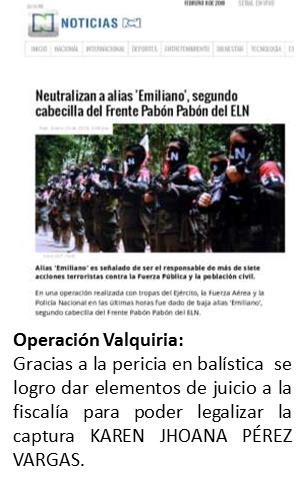 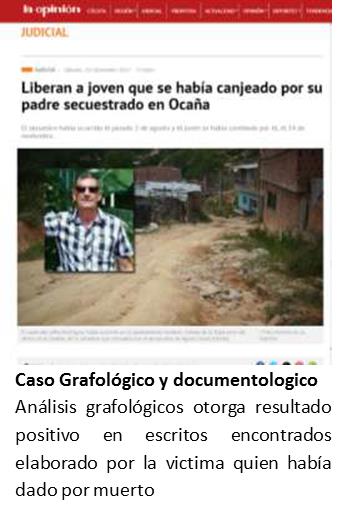 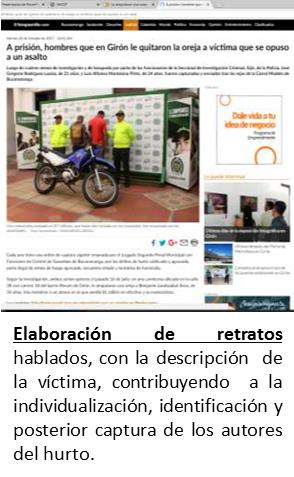 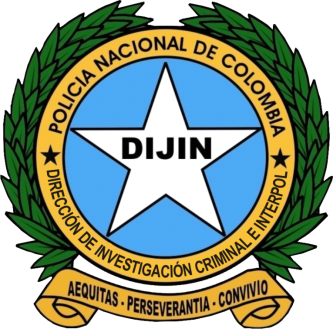 Gracias
mebuc.lareg5@policia.gov.co
Dirección: Calle 41 No. 12-48
Barrio García Rovira
Teléfono: 321-3942069